“What Works for Work”
Session Eleven: 
Community Based Instruction
and
Computer Assisted Instruction
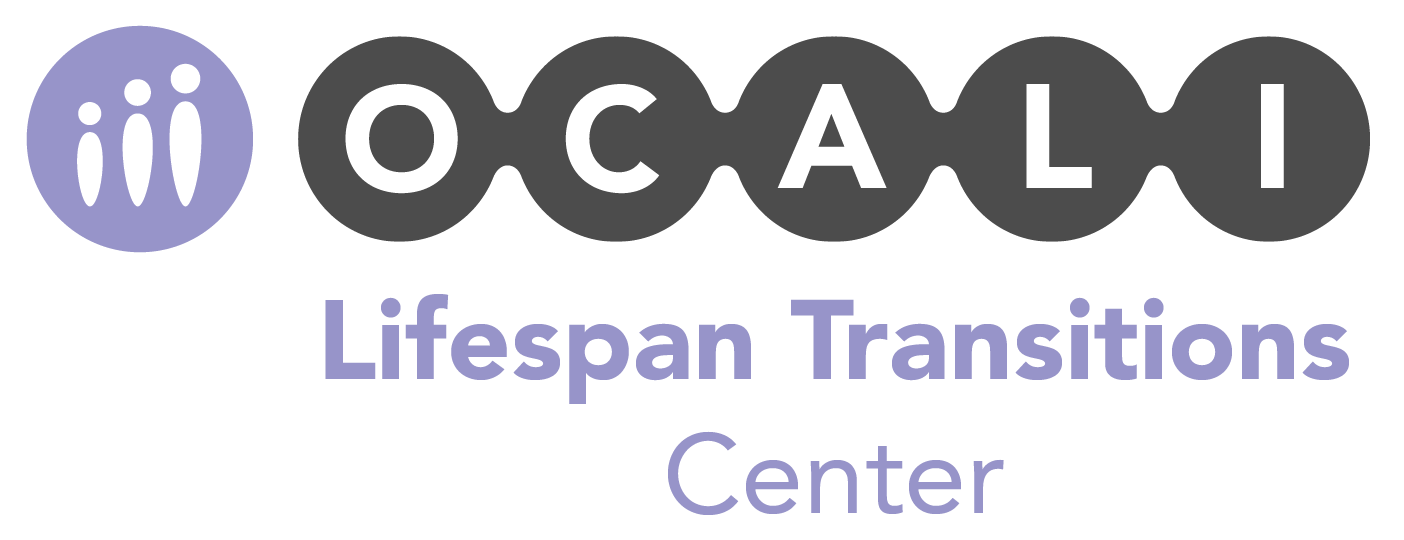 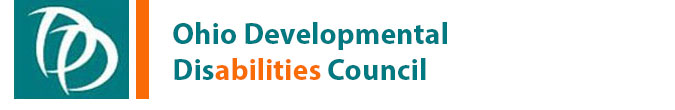 Session Content
This session will explore two Evidence Based Practices
Community Based Instruction or “CBI”
Slides 1-24
Computer Assisted Instruction or “CAI”
Slides 25-34
Users may plan to review the entire session or focus on one of the practices at a time.
[Speaker Notes: Facilitator: You may hide this slide once you have determined how much of the session content you will explore]
Community Based Instruction (CBI)
[Speaker Notes: Clothes shopping is one of those skills many adults value. There are, however, a multitude of skills needed to efficiently and effectively navigate the community retail environments. CBI focuses on understanding those environments, developing needed skills and problem-solving when needed]
Community Based Instruction
[Speaker Notes: Pages on CBI from 04: Evidence Based Practices (Handout), , Ohio Employment First Evidence Based Transition Practices. Facilitators should have the participants locate and review these pages.]
Here’s a Short Quiz About CBI
[Speaker Notes: Many professionals, individuals and families are quite familiar with the concepts of CBI. Many participants in this session may already be activity implementing CBI. Facilitator should ask before starting the quiz for a show of hands. “How many people here are familiar with CBI? How many of you use CBI?” Generally the results are more than a few participants are familiar and active with this EBP. The facilitator explains that because this is a common practice, instead of he or she reviewing the materials, the group will discuss the materials together by the use of a short quiz. The facilitator can approach this several ways:
Option 1- Show and read the question slide. Have the participants pause to consider. And then ask for a volunteer to answer. Ask for other comments. Show Answer slide. And discuss further if necessary
Option 2- Think–Pair-Share. Show and read the question slide. Have the participants pause to consider. Have the participants discuss their thoughts about the question with the person next to them. Then ask for a volunteer to answer. Ask for other comments. Show Answer slide. And discuss further if necessary
Option 3- If a larger group, consider splitting group into small groups of 4-5 each. Show and read the question slide. Have the participants pause to consider. Have the participants discuss their thoughts about the question with their small group. Then ask for a volunteer to answer. Ask for other comments. Show Answer slide. And discuss further if necessary]
True or False?
CBI is an effective instructional method for teaching, in real-life settings, the skills that students will need for functional daily living as adults.
TRUE
CBI is used to prepare students for transition to adulthood, to live independently, and enhance quality of life through the use of environments which they will typically navigate as adults.
Example: 
Teach money use in setting and situation where money is naturally used such as grocery stores, restaurants, etc.
True or False?
CBI is often used in a variety of programs. One could offer many examples of CBI. One example of a CBI program commonly used in schools is ‘Field Trips’.
FALSE
‘Field Trips’ alone generally do not meet the full criteria of CBI.
CBI is structured and planned. 
It occurs regularly and uses systematic instruction. 
CBI uses consistent teaching strategies and is at a frequency necessary for the student to develop skills. Data to measure progress is used to determine when skills are mastered and new skill sets should be targeted.
True or False
Many educators report that student motivation is increased during CBI due to student involvement in “real life” activities of personal relevance.
TRUE
Often students that struggle in a typical academic or classroom environment thrive when the educational environment is closely related to their ‘real life’.
True or False?
CBI is used primarily to focus on daily living skills and does not generally focus on teaching specific job skills.
TRUE
While specific jobs skills are often best taught on-the-job, CBI is generally focused on the daily living skills that a person needs to successfully navigate the community.  Most of the research has focused on community skills such as banking and shopping.

However, instructional methods used in CBI can be used in on-the-job-training.
True or False?
CBI is used to teach specific, discrete community based skills, in an authentic setting, with the goal of generalization and increased independence.
TRUE AND FALSE
While CBI can include instruction in specific community based skills, the focuses is on a set of skills or activity not isolated skills
Example: Shopping  for clothing includes: Choosing a store, navigating to the section with the type of clothing needed, selecting the right size, undressing, trying clothes on, deciding if the article is what one needs, dressing, navigating to the checkout, and finally paying for the item. It could include transportation as well. 
And Yes… CBI does use an authentic setting, with the goal of generalization and increased independence.
Activity
Read 05: NTACT Cell Phone (Handout), “Using Least to Most Prompting System to Teach Cell Phone Usage When Lost”
Reflect and discuss the usefulness of these lesson plans for CBI with your students.
[Speaker Notes: Facilitator: For group participants or single viewers, ask the question, “Are there other sources for lesson plans that you use with your students for community based instruction (CBI)?”
NTACT link:]
When You Can’t Get Out- Strategies for Supporting Community- Based Instruction
Read the scholarly article: When You Can’t Get Out- Strategies for Supporting Community-Based Instruction by Daniel E. Steere and Caroline DiPipi- Hoy 
Consider activities while shadowing a client or youth that carry over to all parts of community experiences. Example: Putting a lunch code in at lunch.
How can community members be a part of helping youth practice authentic work experiences?
[Speaker Notes: This is 06: When You Can't Get Out (Handout).
While reading the article consider an interesting point to bring up during discussion and answer above follow up questions. 
You Can’t Get Out- Strategies for Supporting Community- Based Instruction link: https://instrc.indiana.edu/HTML5TrainingsArchive/TeachingforTransition/when%20you%20cant%20get%20out.pdf  
Permission obtained on 9-9-18 through email correspondence article available for download as well in PDF format.]
Tools to Support CBI
Many free or low-cost materials, tools and strategies are available to support the areas of focus for CBI. 
The following slides review examples to consider:
Google
Pinterest
Teachers Pay Teacher
Priming Community Exploration through Google Map/ Streets
Google Maps has added benefits for ALL!
Priming- familiarize location for youth / clients
Have a virtual field trip at a local museum or the local library, while practicing appropriate behavior at different locations
Watch a short “Take 5” video on many updated features of Google Map.
[Speaker Notes: Google Map link:		https://www.ocali.org/project/google-map]
Breakdown Tasks in the Community
Google Keep offers organizational assistance and is accessible for a variety of tasks.
Backwards planning through pictures, with drawing on pictures, voice and audio files read aloud.
Increase generalization of skill by setting time and location reminders. Complete task no matter who is supporting youth or client.
Watch a short “Take 5” video on many updated features of Google Keep.
[Speaker Notes: Google Keep link:	https://www.ocali.org/project/google-keep]
Pinterest Search (1)Life skills activities, special education lesson plans
[Speaker Notes: Note: You will need a Pinterest account if you want to demonstrate this.

https://www.pinterest.com/search/pins/?q=life%20skills%20activities%20lesson%20plans%20special%20education&rs=typed]
Pinterest Search (2)Life skills activities, special education lesson plans
[Speaker Notes: Note: You will need a Pinterest account if you want to demonstrate this.
Picture of Pinterest link: https://www.pinterest.com/breezyspecialed/life-skills-special-education/]
Teachers Pay Teachers SearchLife skills activities, special education lesson plans
[Speaker Notes: You will need a free teachers pay account if you want to demonstrate this.
Picture of teachers pay teachers link: https://www.teacherspayteachers.com/Browse/Search:community%20based%20instruction%20special%20ed/Price-Range/Free]
Resource: Community-Based Instruction: An Instructional Strategy
Provided by Florida Department of Education – 2018
Comprehensive document to guide CBI programs
Discusses responsibilities for all team members
Lesson Plan Examples
Procedures and Guidelines
Resources
[Speaker Notes: Facilitators . This is 07: CBI An Instructional Strategy (Resource) . As time permits, encourage participants to review the hyperlinked document (or download from Session 11 site). After a brief review, ask for comments on information or sections that were found to be interesting. 
Hyperlink to document in title: http://project10.info/Documents/CBI_Guide_FINAL_7.18.18.pdf]
Example Pages from Community Based Instruction: An Instructional Strategy
Sample Lesson Plan: Page 18
Curriculum Themes: Page 16
[Speaker Notes: This is 07: CBI An Instructional Strategy (Resource). This guide, Community-Based Instruction: An Instructional Strategy, provides guidance to schools implementing community-based instruction (CBI), including strategies in the vocational domain. CBI is an evidence-based practice as outlined by the National Technical Assistance Center on Transition (NTACT). 
Hyperlink to Community Based Instruction: An Instructional Strategy- http://project10.info/Documents/CBI_Guide_FINAL_7.18.18.pdf]
Aligning Skill Development with CBI Curriculum
Guidelines for Community-Based Instruction , Wichita Public Schools, Office of Student Support Services
[Speaker Notes: 09: CBI Skills and Curriculum Example (Resource) This provides an example of how the curriculum of a CBI program can be planned to develop targeted skill in recognized domains. The CBI activities are carefully identified so that data can be collected during these community experiences. Additionally, necessary foundational skills are identified and pre-taught to improve independence and success.]
CBI Data
Example of documentation of the activities in a CBI Program

Guidelines for Community-Based Instruction , Wichita Public Schools , Office of Student Support Services
[Speaker Notes: While this may not be extensive data collection, this example does reflect pre-planned goals, preparation for the targeted experience and a planned data collection system. Various programs, students and employment situations will likely require different types of data collection and progress monitoring. 
Accessible Word Document Resource 10:Community-Based Instruction Travel Log (Resource) of this example available for download on the Session 11 web site.]
Summary Points
CBI is conducted where and when the skill naturally occurs
It focuses on the activity (not a splinter skill)
Generally does not refer to the actual vocational/ work/job skill but instead is the wrap around 
Transportation or Going out to eat
The length of time between instructional sessions will vary depending upon student needs and the task to be learned.
Primary Goal: To teach skill sets that lead to greater independence and a higher quality of life to successfully participate in the community life.
Computer Assisted Instruction (CAI)
[Speaker Notes: This slide begins the section on a new Evidence Based Practice, Computer Assisted Instruction (CAI). Participants may wish to take a break before starting this section.]
Computer Assisted Instruction
[Speaker Notes: Pages on Computer Assisted Instruction from 04: Evidence Based Practices (Handout), Ohio Employment First Evidence Based Transition Practices. Facilitators should have the participants locate and review these pages.]
What is Computer Assisted Instruction?
Computer Assisted Instruction is instruction or remediation presented through the computer to the student, or interactive learning through computer.
Computer Assisted Instruction (CAI)
In isolation or in combination with conventional (face-to-face) methods
Research suggests a combination of conventional and CAI instruction is most effective
Often used in employment settings to teach new skills or prove mastery, e.g. provide safety instruction for food service workers
Another way to access content for students with disabilities
screen-reading programs for users with visual impairment
alternate keyboard access (track balls, switches, onscreen and expanded keyboards)
Benefits of CAI
Self Paced
Self Directed
Immediate Feedback
Often offers ability to scaffold the difficulty
Option for repeating information multiple times for mastery
Multi-Sensory
Technology Motivating for many learners
Often gathers data for teacher progress monitoring
[Speaker Notes: Read & Summarize: Computer-assisted instruction (CAI) refers to instruction or remediation presented on a computer. Today many school districts buy online text books for classes along with software to teach and reinforce skills. Online content can supplement and reinforce instruction and provide better access for students with different learning modalities.
Software allows a student to be an active participant especially when progress data is recorded. When students receive immediate feedback on scores it can awaken their competitive spirit. Concepts are also presented visually with motivating videos and graphics. For some students the software and computer assisted instruction provides the opportunity to differentiate instruction, e.g. visual, auditory, tactile (alternate access).]
Potential Concerns Related to CAI
Learner may be left on own frequently or for long periods
Can be overwhelming – Technology and Information
Equipment Malfunction and Maintenance
Internet is slow or working sporadically
Marketing – Difficult to determine what program or platform is really effective with the claims made in advertising.
[Speaker Notes: Remember there may be some students who get frustrated with computer software and will need pre-instruction to benefit or a different format. Peer tutoring may provide the needed boost to get some students started.  Some students may want to “play” on the computer, use video games or watch videos.]
Student and Content Considerations
Potential Challenges for CAI 
(or can require specific type of CAI)
CAI Potentially Effective
Content is drill and practice
For Visual Learners
If learner is motivated by, and skilled in, technology
If learner desires immediate feedback 
If learner responds well to systematic instruction
If learner has ability to monitor, control and direct attention
Other ideas???
Learner Requires frequent redirection to instruction
Prefers hands on learning (kinesthetic)
Experience with computer is primarily for entertainment
Appropriate environment
Learner has questionable computer literacy
Other ideas????
[Speaker Notes: This slide offers ideas for discussion. There is no absolute or ‘right’ answer to when and to whom CAI is effective. Instead, it requires those that are educating and supporting students to assess the situation. Facilitators should encourage discussion of these points and emphasize the need for assessment when selecting EBP. Participants can supply other positive or negative  experiences with computer assisted instruction.]
Activity
Open and read 08: NTACT CAI Grocery Shopping (Handout), “Using Computer Assisted Instruction to Teach Grocery Instruction”
Note this lesson plan can be created more easily now using cell phone cameras and video, then sent to a computer or tablet for the student to use.
Would you use this lesson plan with your students? Discuss ways this lesson plan could be adapted for other instructional areas.
[Speaker Notes: Notes: Facilitators for group participants or single viewers- are there other premade lesson plans or resources that you use for computer assisted instruction?]
What functional skill or employment software are you using for computer based instruction for students?
[Speaker Notes: The software on the left comes from Conover online, https://www.conovercompany.com/education/functional-skills-system/ and the software on the right is from https://www.attainmentcompany.com/transition/life-skills Discussion with group participants or reflection for single viewers—what software do they recommend, use most often and is effective. Are they able to purchase?]
Take Away Points
CAI is instruction or interactive learning presented through the computer
Research suggests a combination of conventional and CAI instruction is most effective
While technology and use of computers can be quite motivating, it is important to assess the learning style of the student and the targeted content to determine if CAI is the most appropriate EBP to use.
Certificate of Completion
Please take a few minutes to complete a short eight-question survey. 
Response to the survey with 75% accuracy allows the learner to download a certificate of completion for the session.